2024 IEEE Transportation Electrification
Conference and Expo, Asia-Pacific
Paper Title
ID: XXXXXXXXX
Authors Information 
(Name ,Email and Organization)
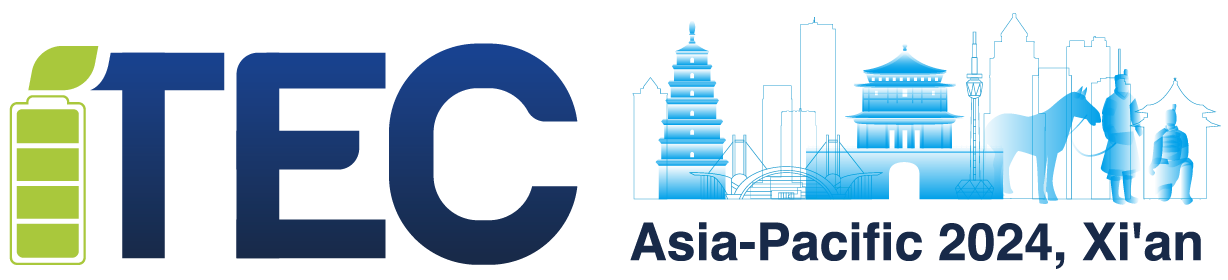 Size: width 0.8 m, height 1.2 m；  (宽0.8米，高1.2米，)